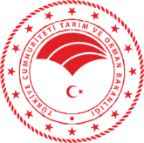 T.C. TARIM VE 
ORMAN BAKANLIĞI
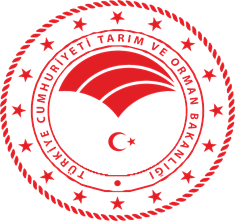 İÇ KONTROL SİSTEMİ
RİSK YÖNETİMİ
Ekim  2021
Risk Yönetimi Süreci – Temel Kavramlar

2020 Yılı Risk Çalışmaları

Risk Yönetimi Süreci - Roller

Risk Yönetimi Süreci - Takvim
SUNU BAŞLIKLARI
RİSK YÖNETİMİ SÜRECİ – TEMEL KAVRAMLAR
Riski Ortaya Çıkartan Sebep (Tehlike): 
Bakanlığı/Birimi muhtemel riskler ile karşı karşıya getirebilecek nedenlerdir.

Risk:
Bakanlığın kuruluş amaçları ile stratejik amaç ve hedeflerine ulaşmasına ve görevlerinin ifasına engel olabilecek veya beklenmeyen zararlara yol açabilecek durum ya da olaylara denir.

Doğal Risk
Risklerin, riski azaltmak için herhangi bir önlem alınmadan önceki seviyesidir.

Kalıntı/Artık Risk
Alınan kontrol faaliyetlerinden sonra kalan seviyedir.
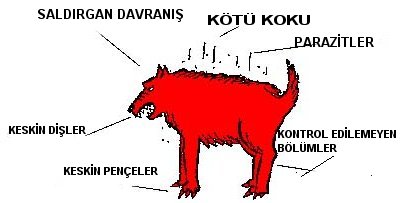 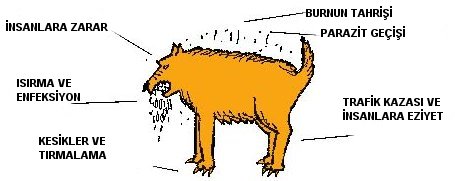 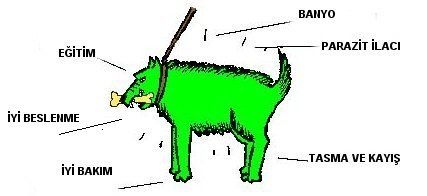 RİSK YÖNETİMİ SÜRECİ – TEMEL KAVRAMLAR
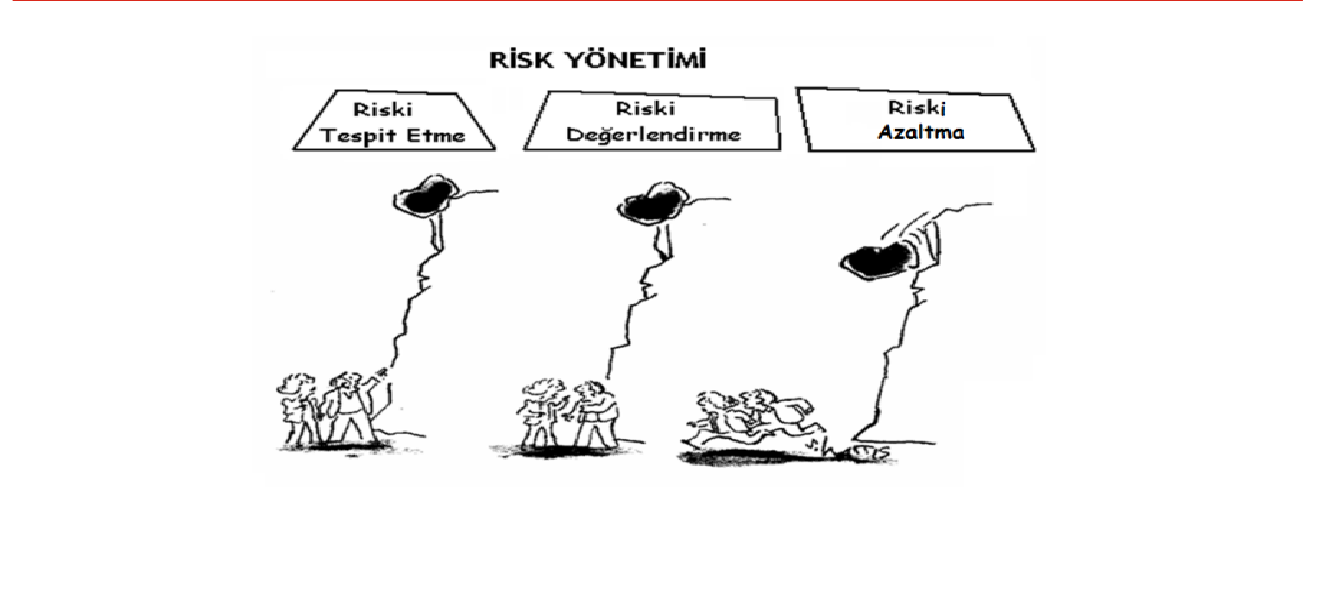 RİSK YÖNETİMİ SÜRECİ – TEMEL KAVRAMLAR
Risk Belirleme Soru Örnekleri:
Neden başarısız olabiliriz?
Nerelerde zafiyetimiz var?
En hassas olduğumuz yer neresidir? 
Hedeflere ulaşmamıza neler engel olabilir?
Mali kayıplara sebep olabilecek faaliyetlerimiz nelerdir?
Kaynak ya da varlıklar zarar görebilir mi?
Kontroller nerede zayıftır?
Hangi faaliyetler veya hadiseler olumsuz imaja yol açabilir?
Bir felakete veya can kaybına yol açabilecek faaliyetlerimiz nelerdir?
Kaliteyi düşüren faaliyetlerimiz nelerdir? 
Faaliyetlerimizi izlememizi engelleyen sebepler nelerdir? 
İşlerimizin sürekliliğini kesintiye uğratabilecek olaylar nelerdir?
Bütçeden sapmaya neden olabilecek faktörler nelerdir.
Hangi koşullarda yasal müeyyideler ile karşı karşıya kalabiliriz.
RİSK YÖNETİMİ SÜRECİ – TEMEL KAVRAMLAR
Etki ve İhtimal Analizi:

Olayların ortaya çıkması halinde doğuracağı hasarın büyüklüğüne etki; 

Olayların ve sonuçlarının ortaya çıkma olasılıklarına ise ihtimal denir.
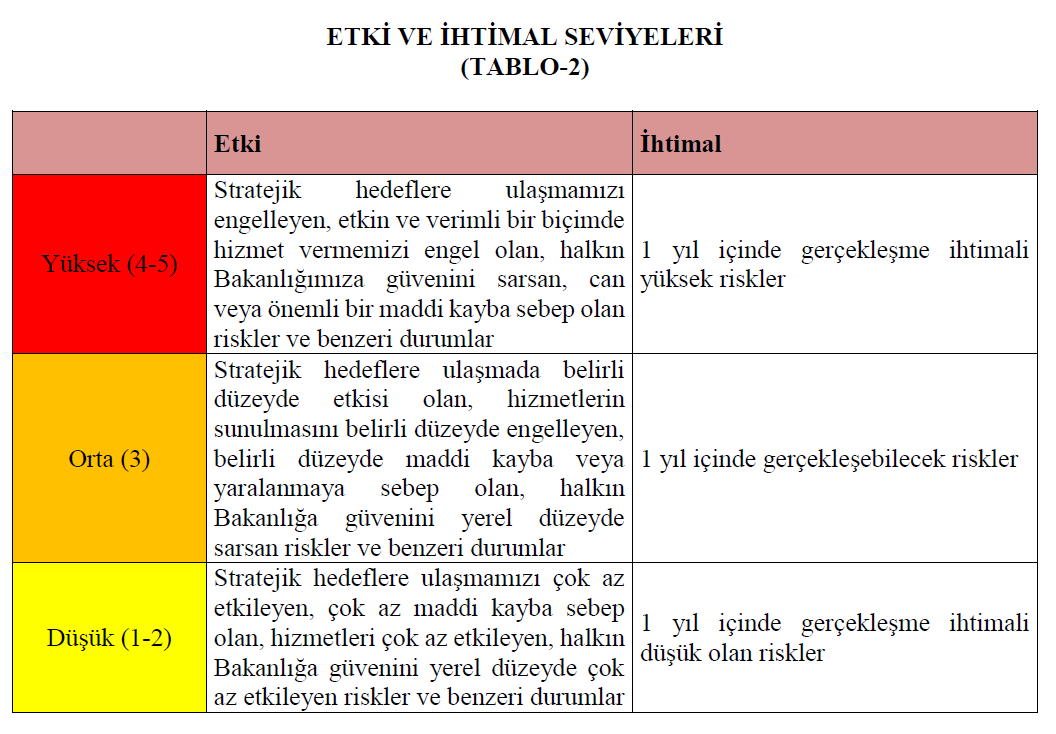 RİSK YÖNETİMİ SÜRECİ – TEMEL KAVRAMLAR
Risk İştahı Seviyesi:

Bakanlığın/birimin üstlenmeyi göze aldığı risk düzeyini ifade eder ve İç Kontrol İzleme ve Yönlendirme Kurulu tarafından alınan karar ile bu sene için 15 puan olarak belirlenmiştir.
RİSK YÖNETİMİ SÜRECİ – TEMEL KAVRAMLAR
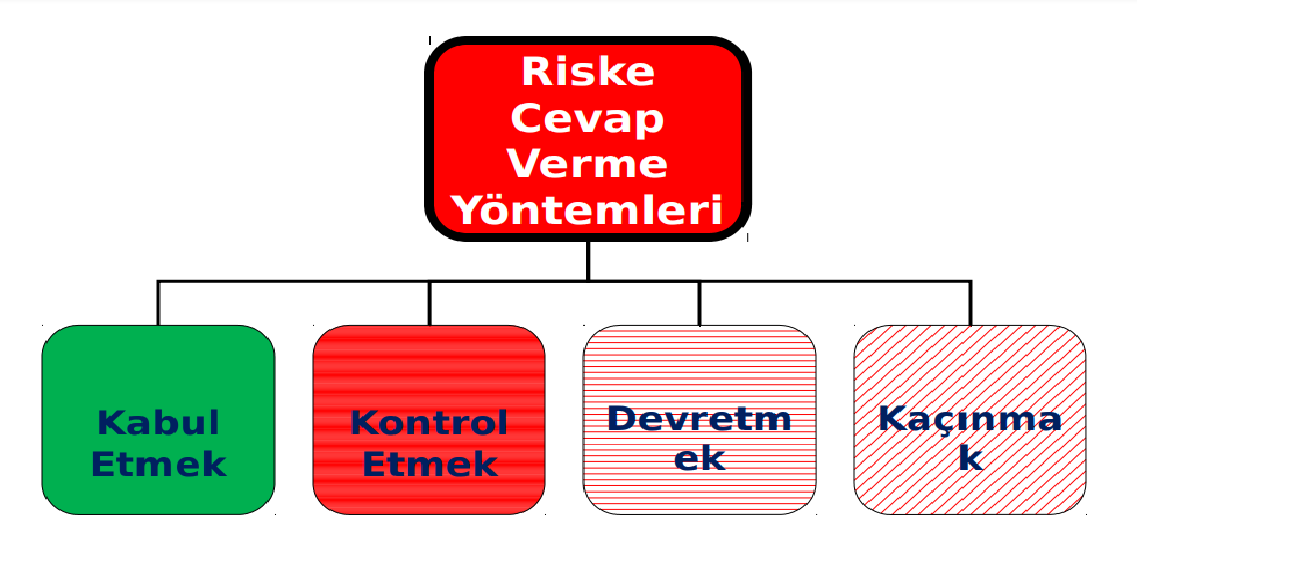 RİSK YÖNETİMİ SÜRECİ – TEMEL KAVRAMLAR
Mevcut Kontroller: 

Tespit edilen riske ilişkin mevcut durum ve halihazırda uygulanmakta olan kontrollerdir.

Yeni/Ek Kontrol Faaliyetleri:

Tespit edilen riske ilişkin önerilen veya planlanan yeni/ek kontrollerdir.
2020 YILI RİSK ÇALIŞMALARI
2020 Yılında yapılan risk çalışmaları sonucunda;
risk tespit edilmiştir.
2020 YILI RİSK ÇALIŞMALARI
Risk Seviyesi 15 ve üstünde olanlar Birim amirlerinden oluşan İç Kontrol İzleme ve Yönlendirme Kuruluna sunulmuş,
51 risk için 2021 Yılı Risk Yönetim Eylem Planı hazırlanmıştır. (1 TRGM, 1 TRGM Taşra, 1 ŞDB, 3 TAGEM Taşra, 6 DKMP Taşra, 6 GKGM Taşra, 6 BÜGEM Taşra, 27 İl Müdürlükleri)
Eylem planlarında risklere yönelik uygulanacak iyileştirme stratejilerine yer verilmiştir.
RİSK YÖNETİMİ SÜRECİ - ROLLER
İç Kontrol Görevlisi:

Kendi biriminde risk yönetimi çalışmalarını koordine ederek birimde tespit edilen risklerin yazılıma işlenmesinden sorumlu kişidir. Birim Risk Ekibinin doğal üyesidir.

Birim Risk Yönetim Ekibi:

Tespit edilen risklerin etki ve ihtimal yönünden puanlamasını yapan ve en az 3 kişiden oluşan ekiptir.

Birim Risk Koordinatörü:

Birimin en üst yöneticisidir. Birim Risk Yönetim Ekibi tarafından puanlanan risklere onay verir.
RİSK YÖNETİMİ SÜRECİ - ROLLER
İç Kontrol Görevlisi
Birim Risk Yönetim Ekibi
KURUM RİSK KÜTÜĞÜ
Risk Yazılımı
İKİYK
RİSK YÖNETİMİ SÜRECİ - TAKVİM
Bakanlık Risk Yönergemize göre;

Birimler tarafından riskler tespit edilerek puanlanmakta ve her yıl 1 Ekim tarihine kadar Başkanlığımıza gönderilmektedir.

Başkanlığımıza iletilen risklerden seviyesi yüksek olanlar her yıl 31 Aralık tarihine kadar toplanan İç Kontrol İzleme ve Yönlendirme Kurulunda (İKİYK) görüşülerek Bakanlık Risk Eylem Planları hazırlanmaktadır.

İKİYK tarafından hazırlanan Bakanlık Risk Yönetim Eylem Planı (Ek-5), onaylanmak üzere her yıl Ocak ayı içerisinde Bakanlık Makamına sunulmaktadır. 

Bakanlık Makamınca onaylanan eylem planlarının yürürlüğe konulmak üzere birimlere dağıtımı yapılmaktadır.
RİSKLERİN İZLENMESİ
Her sene Ekim Ayı öncesinde yeni riskler tespit edilirken önceki dönem riskleri de değerlendirmeye alınarak yeniden puanlanmaktadır.
Bakanlık Risk Eylem Planındaki riskler için ise Haziran Ayının sonuna kadar iyileştirme stratejilerinin uygulanma durumu ayrıca Başkanlığımıza bildirilmektedir.
RİSK KÜLTÜRÜ
İşini yanlış yapıyorsun şeklinde anlaşılan risk yönetimini, karşılaşılabilecek sorunları öngörerek önlem almak olarak yerleştirmek ve hizmetlerin aksamadan yürütülmesini sağlamak…
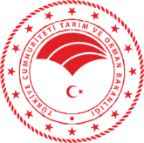 T.C. TARIM VE 
ORMAN BAKANLIĞI
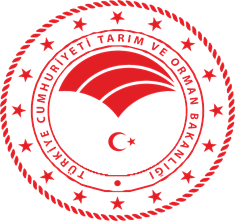 TEŞEKKÜR EDERİM